Зимние изменения в природе
Окружающий мир
2 класс
Подготовила 
Нестеркина Ольга Сергеевна
учитель  начальных классов 
ГБОУ Школа №1494
Признаки зимы
Солнце занимает самое низкое  положение на небосклоне.
2.	Устанавливаются короткие дни и длинные ночи.
3.	Приходят морозы.
4.	Замерзают почва и водоёмы.
5.	Земля покрывается снежным покровом.
Зимние месяцы
Декабрь
Январь
Февраль
Декабрь
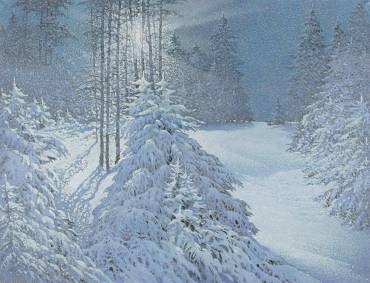 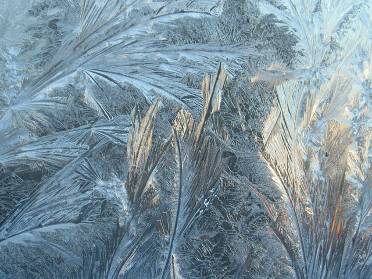 Декабрь – «ветрозим», полночь года,
Месяц долгих ночей и морозных узоров на окнах. Декабрь год кончает, зиму начинает.
Январь
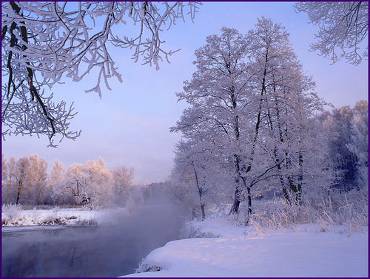 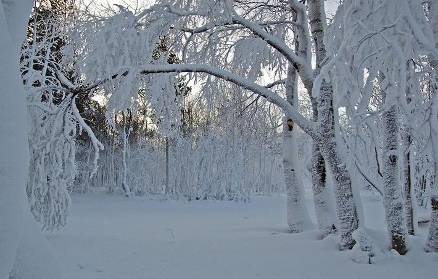 Январь – «студень». Самый холодный и ветреный месяц в году. Январь – году начало, зиме – середина.
Февраль
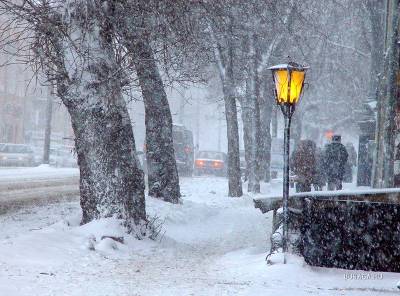 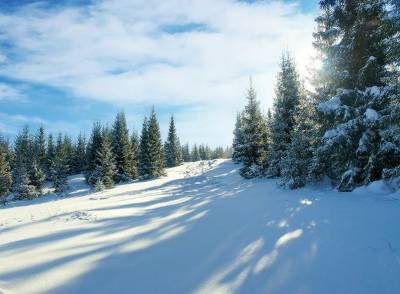 Февраль – «лютый», «снежень», «бокогрей». Месяц снегопадов, злых вьюг и первого тёплого солнца.
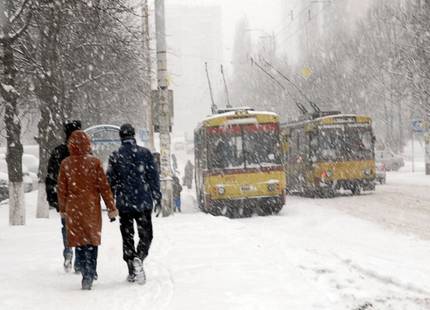 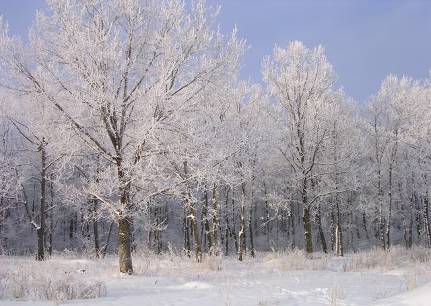 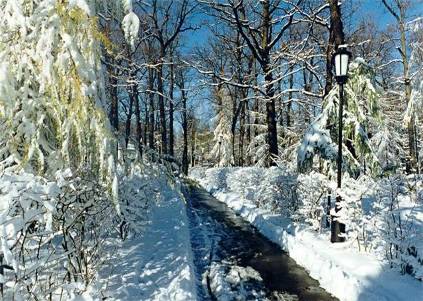 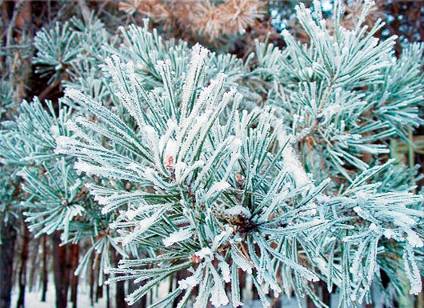 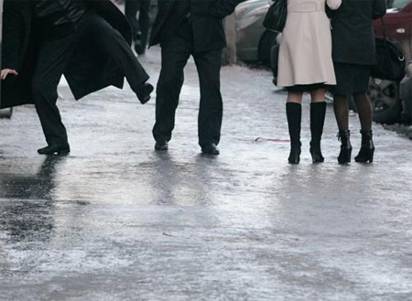 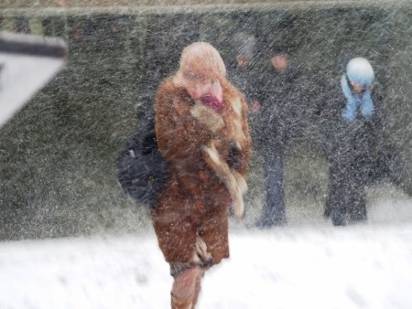 Оттепель
Гололедица
Природные явления зимой
Снегопад
Метель
Изморозь
Как зимуют растения?
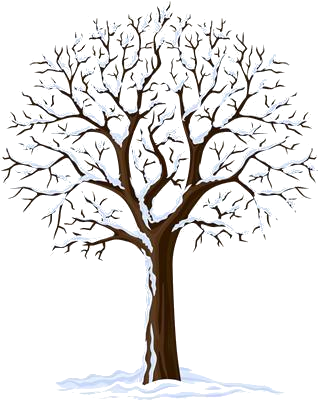 Зима необходима для развития растений.
Зимой происходит «дозревание» почек.
А в конце зимы под снеговым покровом
начинают расти молодые ростки 
некоторых трав.
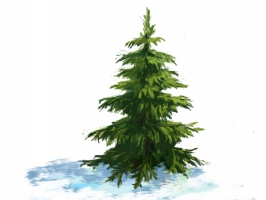 Зима – период покоя в жизни растений. Лиственные деревья и кустарники сбросили листву. Хвойные – стоят зелёные. Травы желтеют.
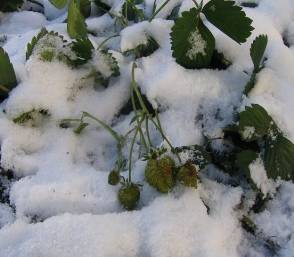 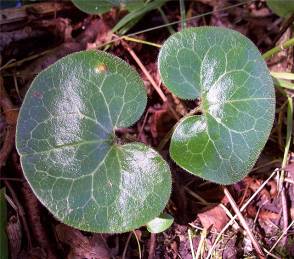 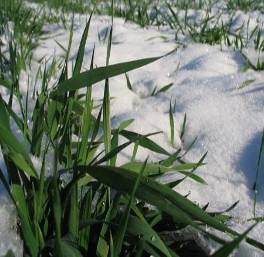 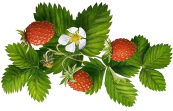 Это интересно
Озимая рожь
Земляника
Копытень
Эти травянистые растения уходят под снег зелёными. Снег защищает их от мороза. Чем больше снега, тем легче растениям перенести зимние морозы.
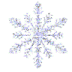 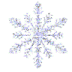 Как изменилась жизнь животных с наступлением зимы?
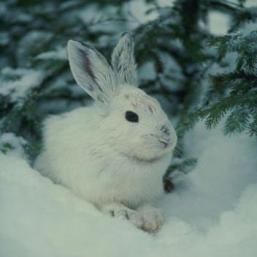 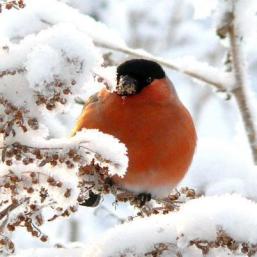 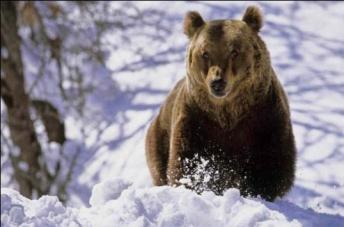 Зимой в жизни насекомых, рыб, земноводных, пресмыкающихся и некоторых зверей наступает затишье. А многие птицы и звери продолжают вести активный образ жизни.
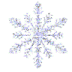 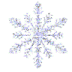 Как животные готовятся к зиме?
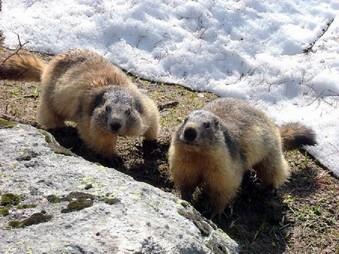 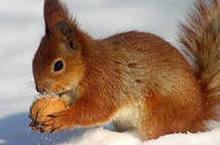 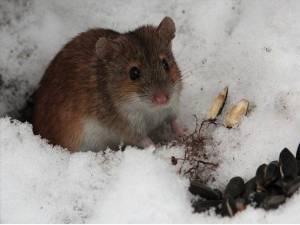 Белки, мыши, бобры используют запасы или достают корм из-под снега.
Лоси, кабаны, зайцы питаются ветками и корой деревьев.
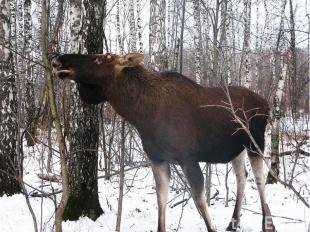 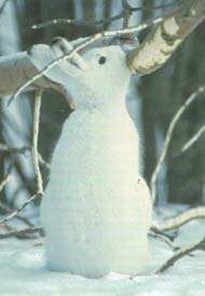 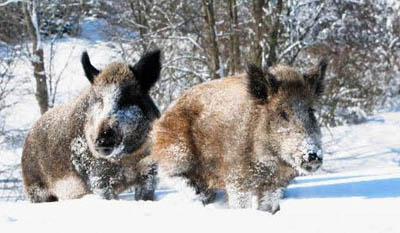 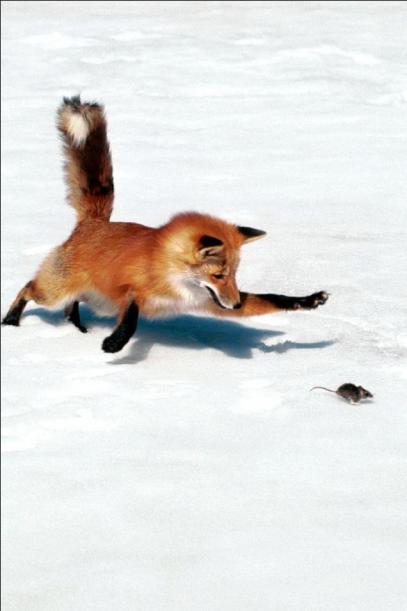 Хищные звери – волки, лисы – охотятся  на мышей, зайцев.
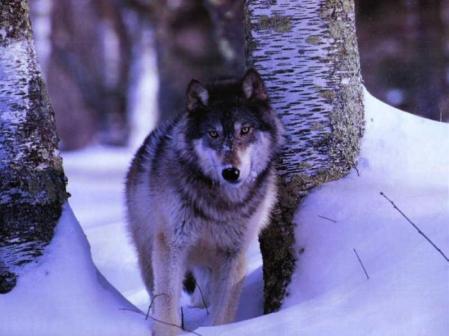 Звери, которым трудно найти себе привычный корм (ёж, барсук, медведь), перестают питаться и впадают в спячку.
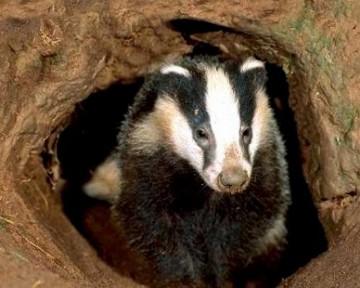 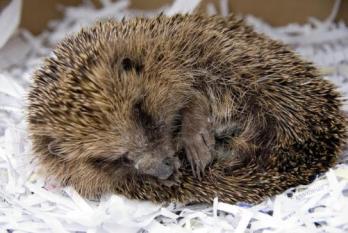 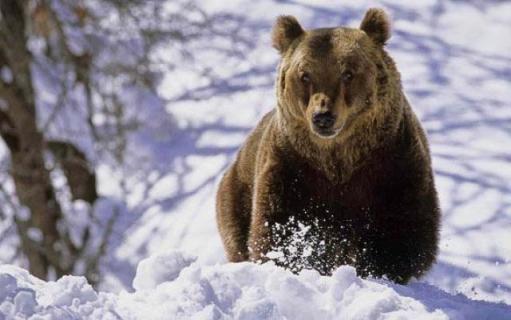 Перелётные птицы
Стриж
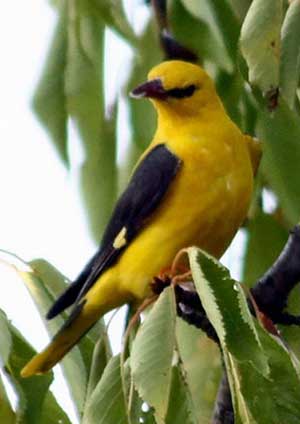 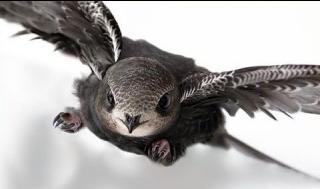 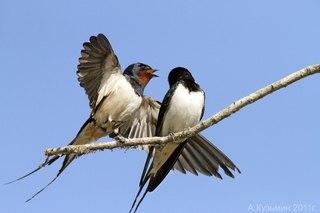 Иволга
Ласточка
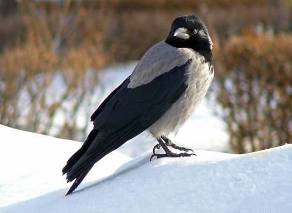 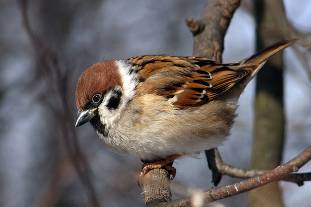 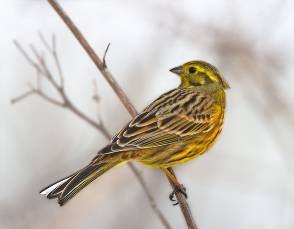 Оседлые птицы
Овсянка
Воробей
Сорока
Воробьи, сороки, вороны, овсянки подкармливаются вблизи жилища человека.
Кочующие птицы
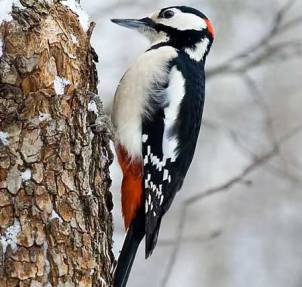 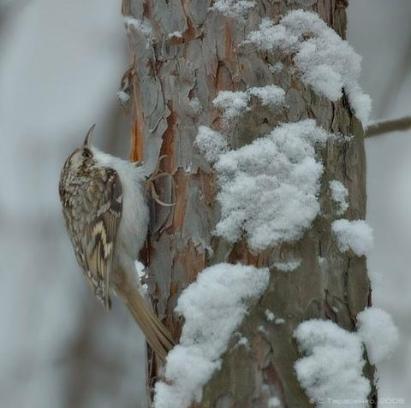 Дятел
Пищуха
Дятел и пищуха питаются личинками насекомых, добывая их из-под коры деревьев.
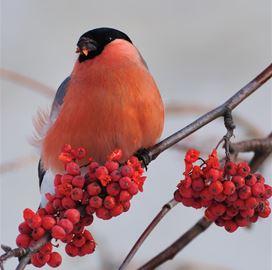 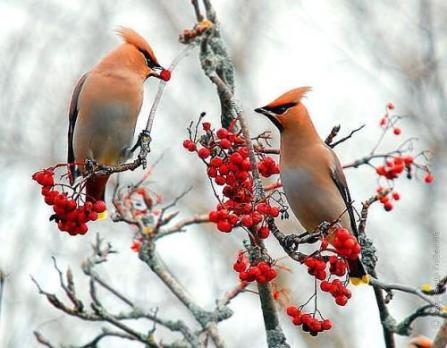 Снегирь
Свиристель
На зимовку из северных районов прилетают к нам снегири и свиристели. Ягоды рябины для них - лучшая еда.
Что страшнее для птиц голод или холод?
Как мы можем помочь птицам зимой?
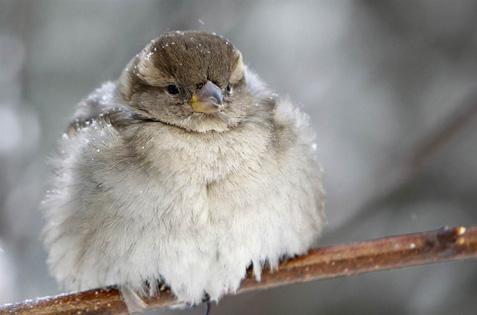 Птицы улетают от недостатка корма в зимнее время (нет насекомых, замёрзли водоёмы). 
Холод им не страшен. У них довольно высокая температура тела и хорошее оперение.
Помоги птицам зимой!
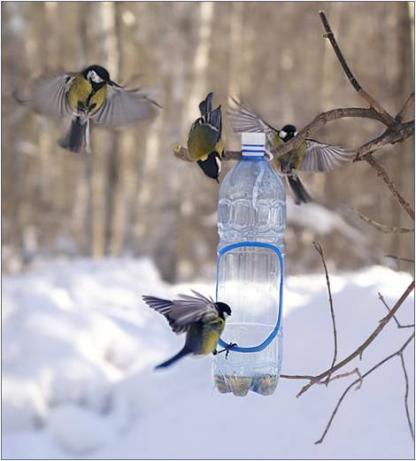 Сделай кормушку и повесь её на дереве. Приноси туда корм.
Можно подвесить у форточки кусочек сала для синичек.
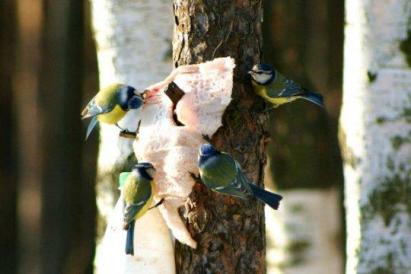